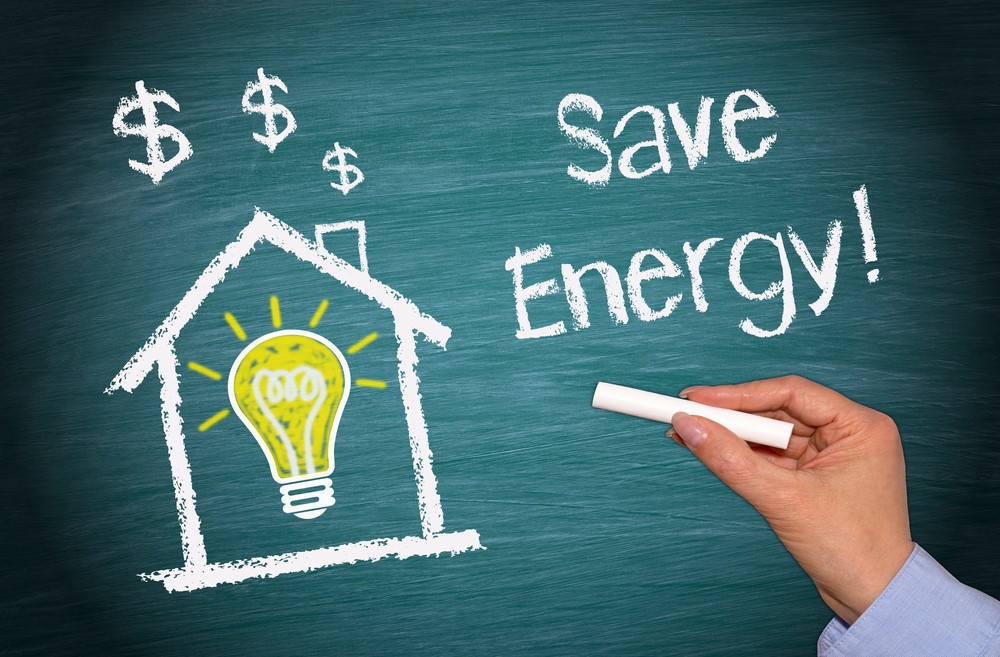 আজকের পাঠে সবাইকে স্বাগত জানাচ্ছি।
4-Dec-20
Sukesh Sutradhar, Nasirnagar,Brahmanbaria. Mob: 01722 269461
আকতার উজ্জামান(আবিদ),
সহকারি শিক্ষক,
নোয়াপুর সরকারি প্রাথমিক বিদ্যালয়,
চৌদ্দগ্রাম, কুমিল্লা 
মোবাইল নং-০১৮১৭০৫২৩৫৫
শ্রেণি- পঞ্চম,
বিষয়- প্রাথমিক বিজ্ঞান,
অধ্যায়- 5 (পদার্থ ও শক্তি),
পাঠের শিরোনাম- শক্তির রূপান্তর,
সময়ঃ ৪০ মিনিট।
শিক্ষক পরিচিতি
পাঠ পরিচিতি
4-Dec-20
Sukesh Sutradhar, Nasirnagar,Brahmanbaria. Mob: 01722 269461
সূর্যের আলো সোলার প্যানেলের মাধ্যমে বিদ্যুতে রূপান্তরিত হচ্ছে।
 অর্থাৎ শক্তির রূপান্তর ঘটছে।
ছবিতে কী কী দেখা যাচ্ছে?
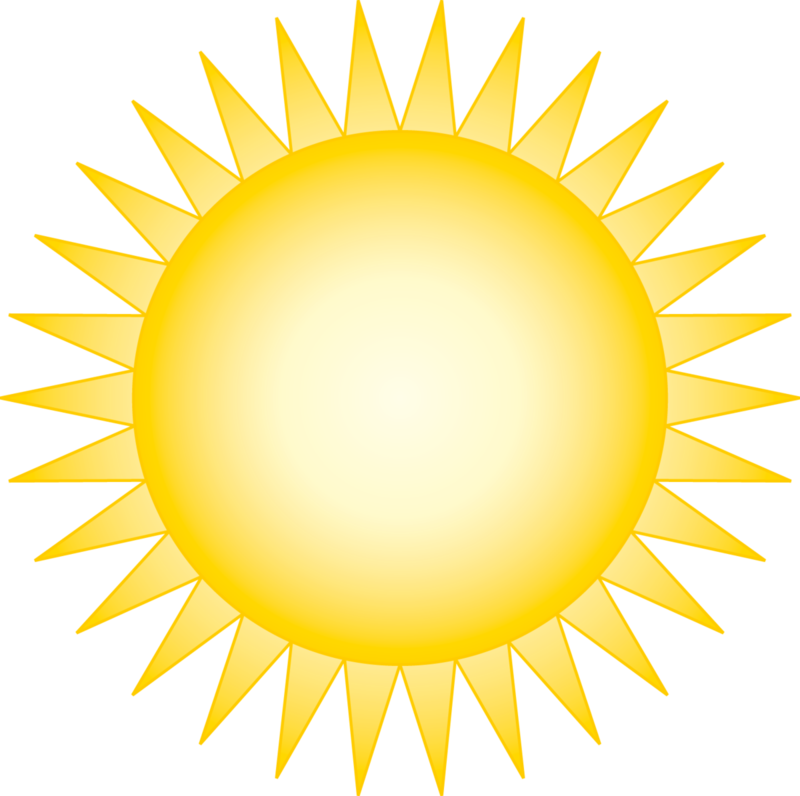 সোলার প্যানেল
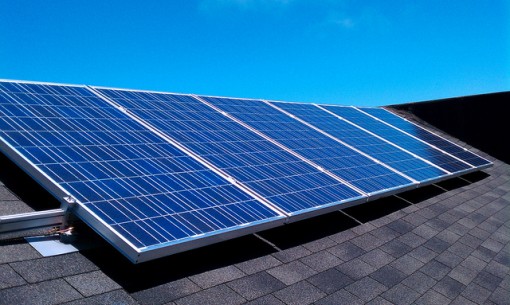 সূর্যের আলো
4-Dec-20
Sukesh Sutradhar, Nasirnagar,Brahmanbaria. Mob: 01722 269461
আজকের পাঠ
শক্তির রূপান্তর।
4-Dec-20
Sukesh Sutradhar, Nasirnagar,Brahmanbaria. Mob: 01722 269461
শিখনফল
১৬.৩.১ শক্তির রূপান্তর ব্যাখ্যা করতে পারবে।
4-Dec-20
Sukesh Sutradhar, Nasirnagar,Brahmanbaria. Mob: 01722 269461
ছবিতে কী কী দেখা যাচ্ছে?
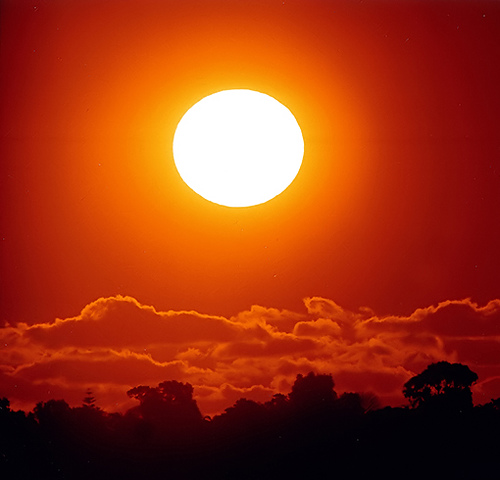 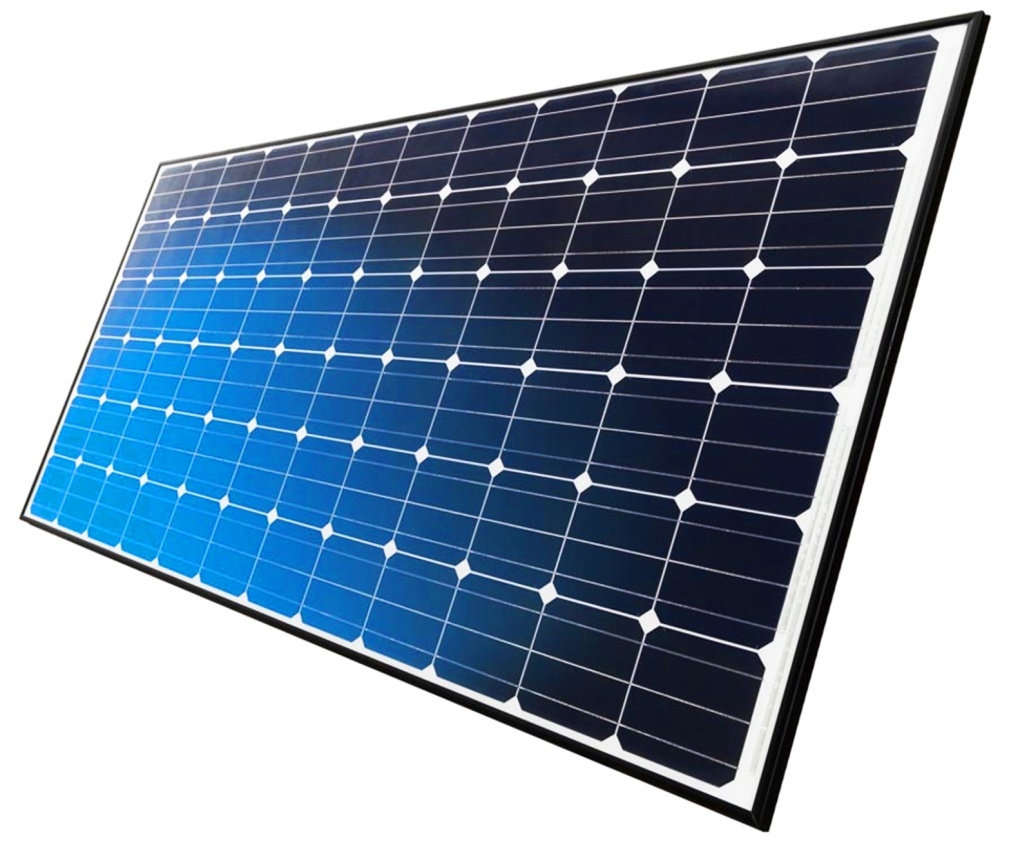 আলোক শক্তি বিদ্যুৎ শক্তিতে  রূপান্তরিত হচ্ছে।
সোলার প্যানেল
সূর্যের আলো
4-Dec-20
Sukesh Sutradhar, Nasirnagar,Brahmanbaria. Mob: 01722 269461
ছবিতে কী কী দেখা যাচ্ছে?
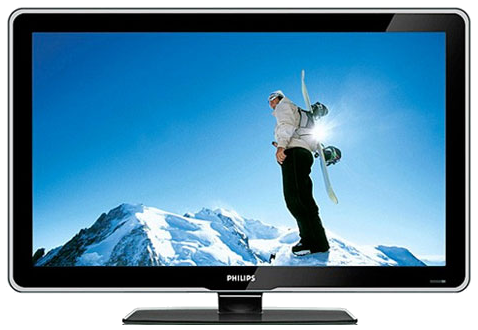 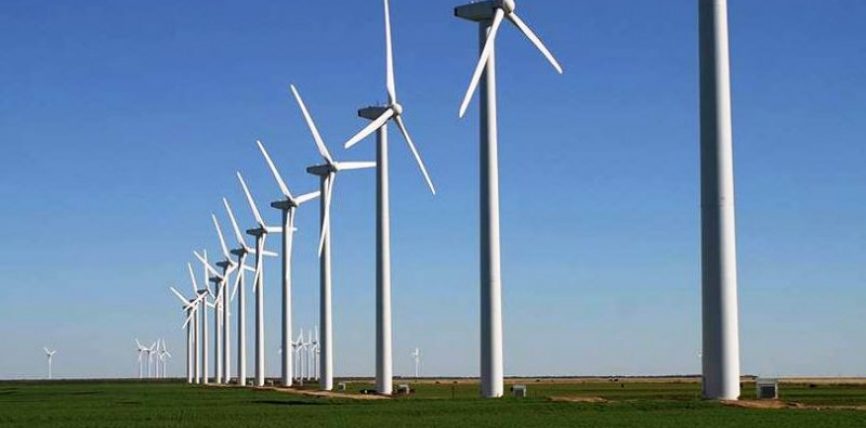 যান্ত্রিক শক্তি আলো ও শব্দ শক্তিতে রূপান্তরিত হচ্ছে
বায়ু কল
টেলিভিশন
4-Dec-20
Sukesh Sutradhar, Nasirnagar,Brahmanbaria. Mob: 01722 269461
ছবিতে কী কী দেখা যাচ্ছে?
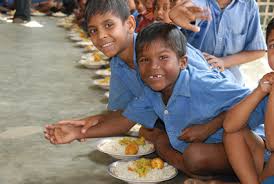 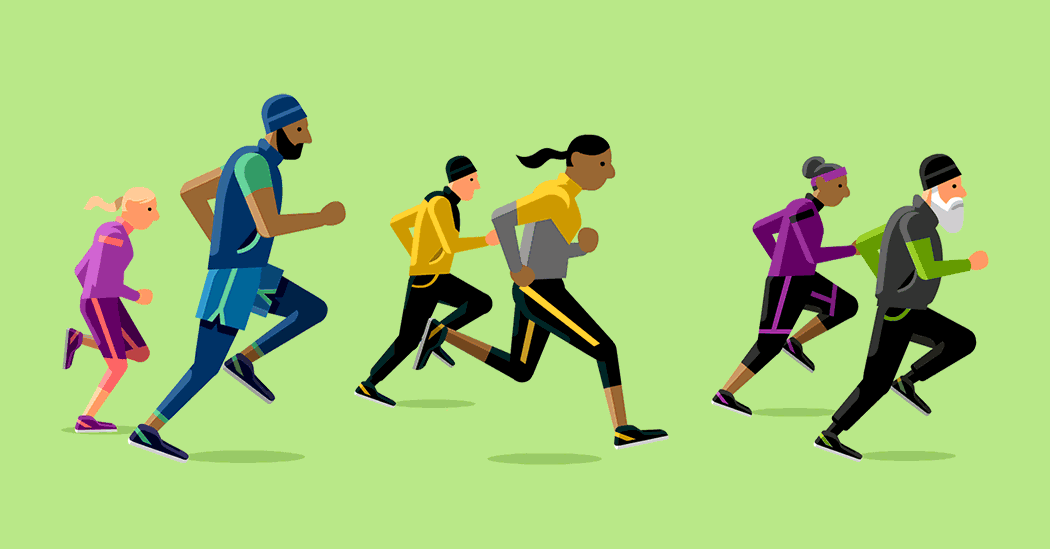 রাসায়নিক শক্তি যান্ত্রিক শক্তিতে রূপান্তরিত হচ্ছে
খাবার
দৌড়াচ্ছে
4-Dec-20
Sukesh Sutradhar, Nasirnagar,Brahmanbaria. Mob: 01722 269461
একাকী কাজ
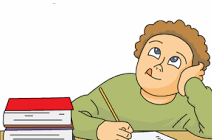 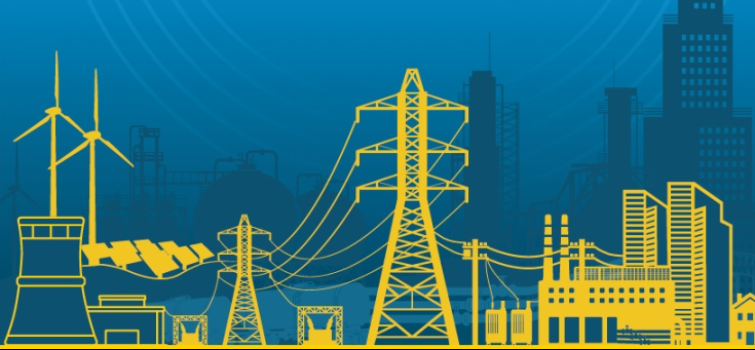 ছবিটি সম্পর্কে দুইটি বাক্য লিখ?
4-Dec-20
Sukesh Sutradhar, Nasirnagar,Brahmanbaria. Mob: 01722 269461
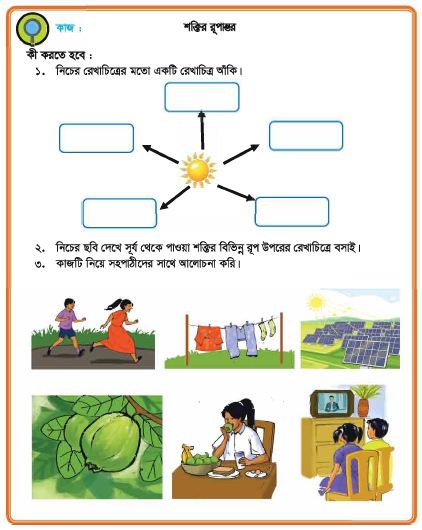 দলগত কাজ
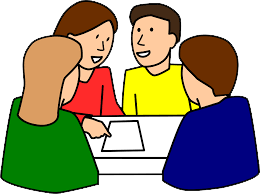 4-Dec-20
Sukesh Sutradhar, Nasirnagar,Brahmanbaria. Mob: 01722 269461
পাঠ্য বই সংযোগ
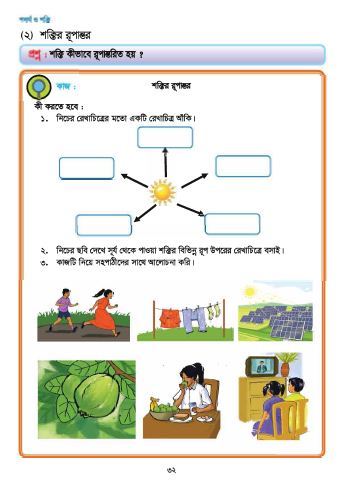 তোমার প্রাথমিক বিজ্ঞান বইয়ের  ৩২ নং পৃষ্ঠা খুলে মনযোগ সহকারে পড়।
4-Dec-20
Sukesh Sutradhar, Nasirnagar,Brahmanbaria. Mob: 01722 269461
মূল্যায়ন
সঠিক উত্তরটি খাতায় লেখঃ
(১)
(২)
(৩)
(৪)
তনু বায়ুর প্রবাহের সাহায্যে চরকা ঘুরাচ্ছে? এখানে বায়ু প্রবাহ কোন শক্তি হিসেবে কাজ করছে?
ইমা রেডিও শুনছে। এতে কোন ধরণের শক্তির রূপান্তর ঘটছে?
আমরা বাঁচার জন্য খাবার গ্রহণ করি। খাদ্যে কোন শক্তি বিদ্যমান?
আকাশে বিদ্যুৎ চমকাচ্ছে। এতে কোন ধরণের শক্তি কাজ করছে?
(খ)  যান্ত্রিক শক্তি
(ক)  রাসায়নিক শক্তি
(ঘ)  শব্দ শক্তি
(গ)  আলোক শক্তি
(খ) রাসায়নিক শক্তি- যান্ত্রিক শক্তি
(ক)  তাপ শক্তি রাসায়নিক শক্তি
(ঘ)  বিদ্যুৎ শক্তি শব্দ শক্তিতে
(গ) আলোক শক্তিতাপ শক্তি
(খ)  রাসায়নিক শক্তি
(ক)  আলোক শক্তি
(গ)  যান্ত্রিক শক্তি
(ঘ)  বিদ্যুৎ শক্তি
(খ)  বিদ্যুৎ শক্তি
(ক)   রাসায়নিক  শক্তি
(ঘ) তাপ শক্তি
(গ)  যান্ত্রিক শক্তি
4-Dec-20
Sukesh Sutradhar, Nasirnagar,Brahmanbaria. Mob: 01722 269461
সংক্ষিপ্ত প্রশ্নোত্তর
শক্তির রূপান্তর কাকে বলে?
সৌরশক্তি কী?
4-Dec-20
Sukesh Sutradhar, Nasirnagar,Brahmanbaria. Mob: 01722 269461
[Speaker Notes: স্টিগার ব্যবহার করা হয়েছে। উত্তর জানতে উত্তর বাটনে ক্লিক করুন।]
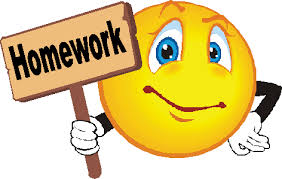 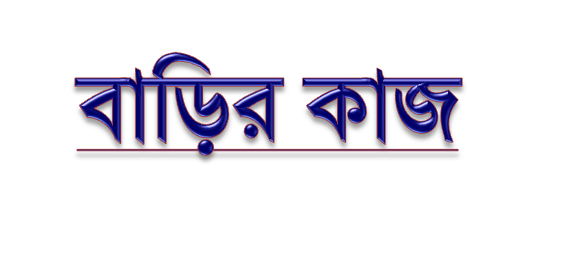 আমাদের চারপাশে শক্তির রুপান্তরসমূহ খুঁজে বের করে তালিকা তৈরি কর।
4-Dec-20
Sukesh Sutradhar, Nasirnagar,Brahmanbaria. Mob: 01722 269461
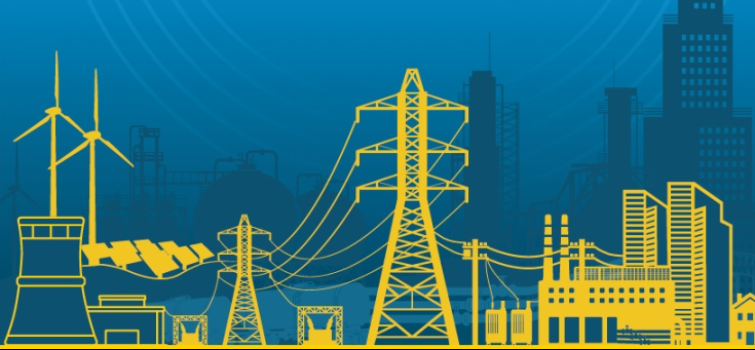 সকলকে ধন্যবাদ আজকের পাঠ  এখানেই শেষ।
4-Dec-20
Sukesh Sutradhar, Nasirnagar,Brahmanbaria. Mob: 01722 269461